附件2-2
舒更葡糖钠注射液
(芬可畅®)
成都苑东生物制药股份有限公司
1
目 录
CONTENTS
01 药品基本信息
02 安全性
03 有效性
04 创新性
05 公平性
01
药品基本信息
Basic information
3
01
药品基本信息
适应症
在成人中拮抗罗库溴铵或维库溴铵诱导的神经肌肉阻滞。
儿科患者：在儿童和青少年中，仅推荐本品用于常规拮抗罗库溴铵诱导的阻滞（2～17岁）。
疾病基本情况
术后肌松药残余阻滞作用时有发生，2015年我国多中心调查研究显示，各类全麻手术结束后拔除气管内导管时肌松残留发生率为36%，而全麻腹部手术结束拔除气管内导管时肌松残留发生率高达57%，肌松残留严重者可危及生命。1,2
根据南方医药经济研究所米内网数据库显示，罗库溴铵和维库溴铵2021年全国销售额为10.6亿，经推算约有440万罗库溴铵和维库溴铵术后发生肌松残余。
用法用量
本品应单剂量静脉内快速注射给药，需在10秒内注入已有的静脉通路中。
成人常规拮抗：当罗库溴铵或维库溴铵诱导的神经肌肉阻滞自发恢复到至少至T2重现时，推荐按照2毫克/公斤的剂量进行拮抗。当罗库溴铵或维库溴铵诱导的神经肌肉阻滞恢复到至少1～2个强直刺激后计数（PTC）时，推荐按照4毫克/公斤的剂量进行拮抗。对给予本品2毫克/公斤或4毫克/公斤的初始剂量后，出现术后神经肌肉阻滞重现的例外情况时，推荐再次给予本品4毫克/公斤。
儿童和青少年（2～17岁）：在罗库溴铵诱导的神经肌肉阻滞至T2重现时进行常规拮抗的推荐剂量为2毫克/公斤。可将100毫克/毫升的本品稀释至10毫克/毫升使用，以增加儿科患者用药的准确性。
于永浩等.肌肉松弛药合理应用的专家共识.2017版中国麻醉学指南与专家共识[M].北京：人民卫生出版社,2017:29-36
Yu B, Ouyang B, Ge S, et al. Incidence of postoperative residual neuromuscular blockade after general anesthesia: a prospective, multicenter, anesthetist-blind, observational study. Curr Med Res Opin. 2016 Jan;32(1):1-9.
02
安全性
Security
Payne JP, Hughes R, Al Azawi S. Br J Anaesth 1980;52:69–76
McLean DJ, Diaz-Gil D, Farhan HN, Ladha KS, Kurth T,Eikermann M. Anesthesiology 2015;122:1201–13
Eikermann et al.Anesthesiology 2007; 107:621–9
Grosse-Sundrup M et al.. BMJ 2012; 345:e6329
Sasaki N et al. Anesthesiology 2014; 121:959–68
Tong J. Gan, et al. Anesth Analg 2020;131:411–48
McLean DJ et al. Anesthesiology 2015;122:1201–13
Nobuo Sasaki, et al. .Anesthesiology 2014; 121:959-68
Sima˜o Esteves, et al. Eur J Anaesthesiol 2013; 30:243–249
Ledowski T et al. Anesthesiol Res Pract 2015; 2015:410248
于永浩等.肌肉松弛药合理应用的专家共识.2017版中国麻醉学指南与专家共识[M].北京：人民卫生出版社,2017:29-36
Wu et al. Rocuronium blockade reversal with sugammadex vs. neostigmine: randomized study in Chinese and Caucasian subjects. BMC Anesthesiology 2014, 14:53
5
03
主要优势：
1. 较新斯的明更加迅速、彻底地逆转中度和深度肌松残余1-4
有效性
Validity
临床试验和真实世界中，与对照药品疗效相比较该药品的主要优势和不足
2. 较新斯的明显著缩短患者手术室至PACU以及PACU至病房的时间，加速患者术后出院5
3. 较新斯的明显著降低术后肺部并发症的发生率6
4. 较新斯的明显著降低术后恶心呕吐7,8
Wu et al. Rocuronium blockade reversal with sugammadex vs. neostigmine: randomized study in Chinese and Caucasian subjects. BMC Anesthesiology 2014, 14:53
Yu et al., Sugammadex 4.0 mg kg–1 Reversal of Deep Rocuronium-Induced  Neuromuscular Blockade: A Multicenter Study in Chinese and Caucasian Patients.J Anesth Clin Res 2014, 5:5 
R. Kevin Jones, et al. Reversal of Profound Rocuronium-induced Blockade with Sugammadex. Anesthesiology 2008; 109:816–24
Blobner M,et al.,Eur J Anaesthesiol.2010;27:874-81
M. Carron et al. Role of sugammadex in accelerating postoperative discharge: A meta-analysis Journal of Clinical Anesthesia 39 (2017) 38–44
Kheterpal et al. Sugammadex versus Neostigmine for Reversal Of  Neuromuscular Blockade and Postoperative Pulmonary  Complications (STRONGER): A Multicenter Matched Cohort  Analysis.Anesthesiology. 2020 Jun;132(6):1371-1381.
Jong Ho Kim  et al. Comparison of the Effects of Sugammadex,Neostigmine, and Pyridostigmine on Postoperative Nausea and V omiting: A Propensity Matched Study of Five Hospitals J Clin Med. 2020 Oct 28;9(11):3477
Tong J. Gan et al. Fourth Consensus Guidelines for the Management of  Postoperative Nausea and Vomiting. Anesth Analg 2020;131:411–48)
6
03
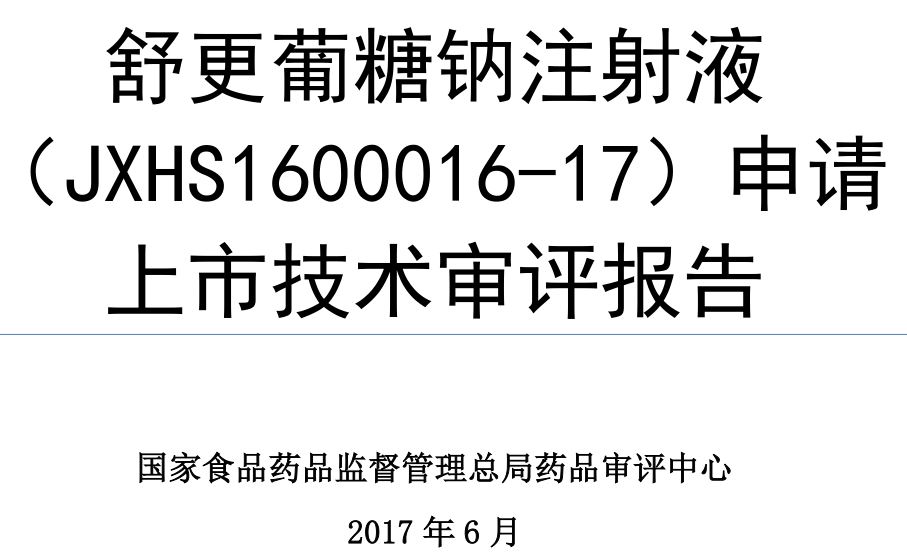 有效性
Validity
本品在中国共进行了 2项Ⅲ期临床研究和 1项药代动力学研究。在 11名中国健康受试者参与评价本品 1、 2、 4毫克/公斤单次给药的药代动力学研究中，关键药代动力学参数提示在研究剂量范围内，舒更葡糖钠暴露量大致以与剂量成比例的方式增加，符合线性药代动力学特征。与白种人、日本健康受试者的结果相当，安全且耐受性良好。

在一项罗库溴铵诱导的深度神经肌肉阻滞的多中心、开放性Ⅲ期临床研究中，115名中国患者接受了治疗，在最后一剂罗库溴铵给药后出现 1～2PTCs时给予 4毫克/公斤的舒更葡糖钠，从开始给予本品至 T4/T1比值恢复到 0.9的中位时间是 2.2分钟，证明本品可以迅速拮抗罗库溴铵诱导的深度神经肌肉阻滞。

在另一项罗库溴铵诱导的中度神经肌肉阻滞的多中心、随机、对照Ⅲ期临床研究中，共有 231例中国患者接受治疗，其中舒更葡糖钠组 120例，新斯的明组 111例。在最后一剂罗库溴铵给药后 T2重现时给予 2毫克/公斤的舒更葡糖钠，从开始给予本品至 T4/T1比值恢复到 0.9的中位时间是：舒更葡糖钠组 1.4分钟，新斯的明组8.8分钟。舒更葡糖钠较新斯的明快 5.7倍，明显优于新斯的明。两项Ⅲ期临床研究证明在中国受试者中本品可以迅速拮抗罗库溴铵诱导的任何深度的神经肌肉阻滞，明显优于现有治疗手段。
国家药监局药品审评中心出具的《技术评审报告》中关于本药品有效性的描述
7
03
美国术后恶心呕吐管理共识指南(2020)1：
使用舒更葡糖钠替代新斯的明逆转神经肌肉阻滞
成人肝移植围手术期气道管理专家共识(2021版)3：
指导使用合适剂量的肌松拮抗药如舒更葡糖钠，以进一步提高麻醉苏醒期的质量。
减重代谢外科围术期处理专家共识(2019版)4：
氨基甾类肌松药特异性拮抗剂舒更葡糖钠(2-4mg/kg)可于3min内消除罗库溴铵的阻滞作用，使患者在清醒前恢复肌力及足够的潮气量。
中国加速康复外科临床实践指南(2021版)5：
术毕采用舒更葡糖钠可以快速拮抗罗库溴胺的残余肌松效应，并降低术后肺部并发症发生率。
肌肉松弛药合用应用的专家共识(2017版)7：
麻醉诱导后立即逆转罗库溴铵极深阻滞时（PTC=0），需静脉注射舒更葡糖钠16 mg/kg；当罗库溴铵达到深度阻滞时（PTC=1~2），静脉注射舒更葡糖钠4mg/kg可立即终止罗库溴铵作用；当TOF监测T2再现时静脉注射舒更葡糖钠2 mg/kg，2 min内TOFr可恢复到0.9；当TOFr=0.5时静脉注射舒更葡糖钠0.2 mg/kg，亦可在2 min内消除罗库溴铵残留阻滞作用。给予布瑞亭不需要伍用抗胆碱药物，避免抗胆碱药物可能引起的不良反应。
法国肌肉松弛剂和麻醉逆转指南(2020)2:
建议根据体重和罗库溴铵诱导的神经肌肉阻滞深度调整舒更葡糖钠的剂量(GRADE 1+) STRONG AGREEMENT；考虑到新斯的明会增加恢复时间和再次出现神经肌肉阻滞的风险，建议在重度肥胖患者（BMI ≥ 40 kg/m2）中根据体重使用舒更葡糖钠并调整其剂量(GRADE 2+) STRONG AGREEMENT；推荐使用舒更葡糖钠以逆转使用甾体肌肉松弛剂后残留的神经肌肉阻滞(GRADE 2+) STRONG AGREEMENT；在肾功能衰竭的情况下使用舒更葡糖钠时，建议以常用剂量给药(GRADE 2+) STRONG AGREEMENT
中国老年患者围手术期麻醉管理指导意见(2020版)6：
老年患者极易出现肌松残余，采用罗库溴铵实施深肌松的手术，可以使用舒更葡糖钠拮抗深肌松。
有效性
Validity
临床指南/诊疗规范推荐情况
Tong J. Gan et al. Fourth Consensus Guidelines for the Management of  Postoperative Nausea and Vomiting. Anesth Analg 2020;131:411–48)
B. Plaud et al. Guidelines on muscle relaxants and reversal in anaesthesia.Anaesth Crit Care Pain Med 39 (2020) 125-142
郭文治等.成人肝移植围手术期气道管理专家共识(2021版).中华肝胆外科杂志.2021,27(11):801-805
朱江帆等.减重代谢外科围术期处理专家共识(2019版).中华消化外科杂志.2019,18(9):811-821
中华医学会外科学分会,中华医学会麻醉学分会.中国加速康复外科临床实践指南(2021版).中国实用外科杂志.2021,41(9):961-992
王天龙等.中国老年患者围手术期麻醉管理指导意见(2020版).中国医学杂志.2020,100(33):2565-2578
于永浩等.肌肉松弛药合理应用的专家共识.2017版中国麻醉学指南与专家共识[M].北京：人民卫生出版社,2017:29-36
8
04
创新性
Innovativeness
9
05
公平性
Fairness
10